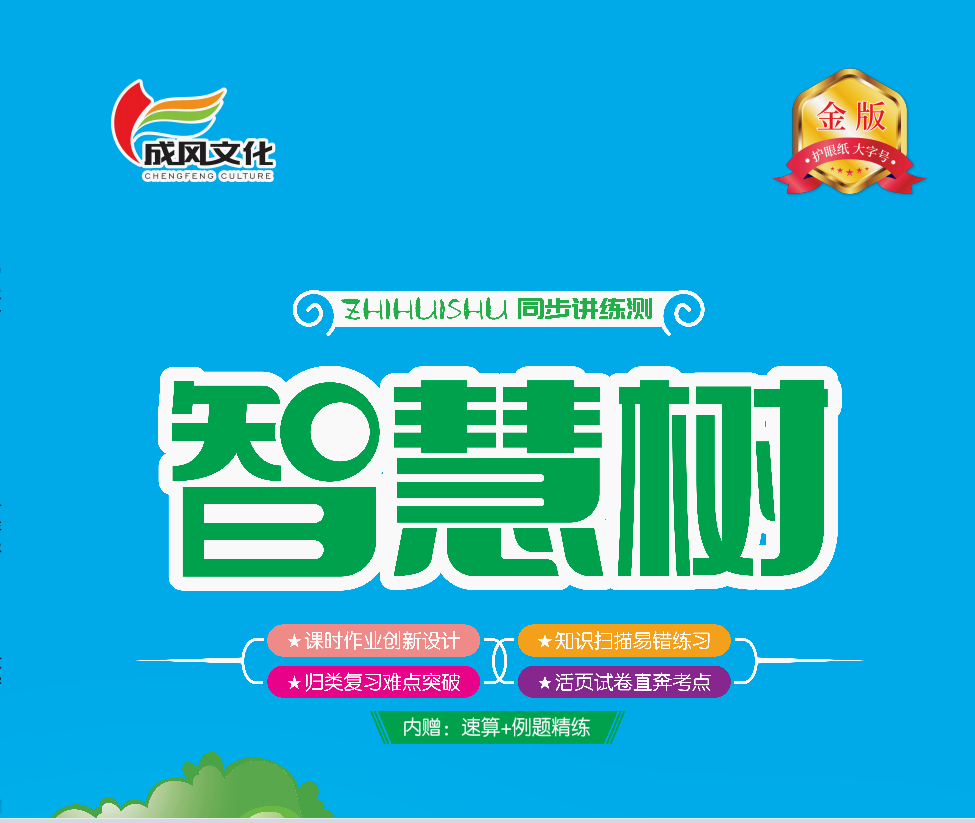 第三单元 20以内数与减法
第3课时 凑数游戏
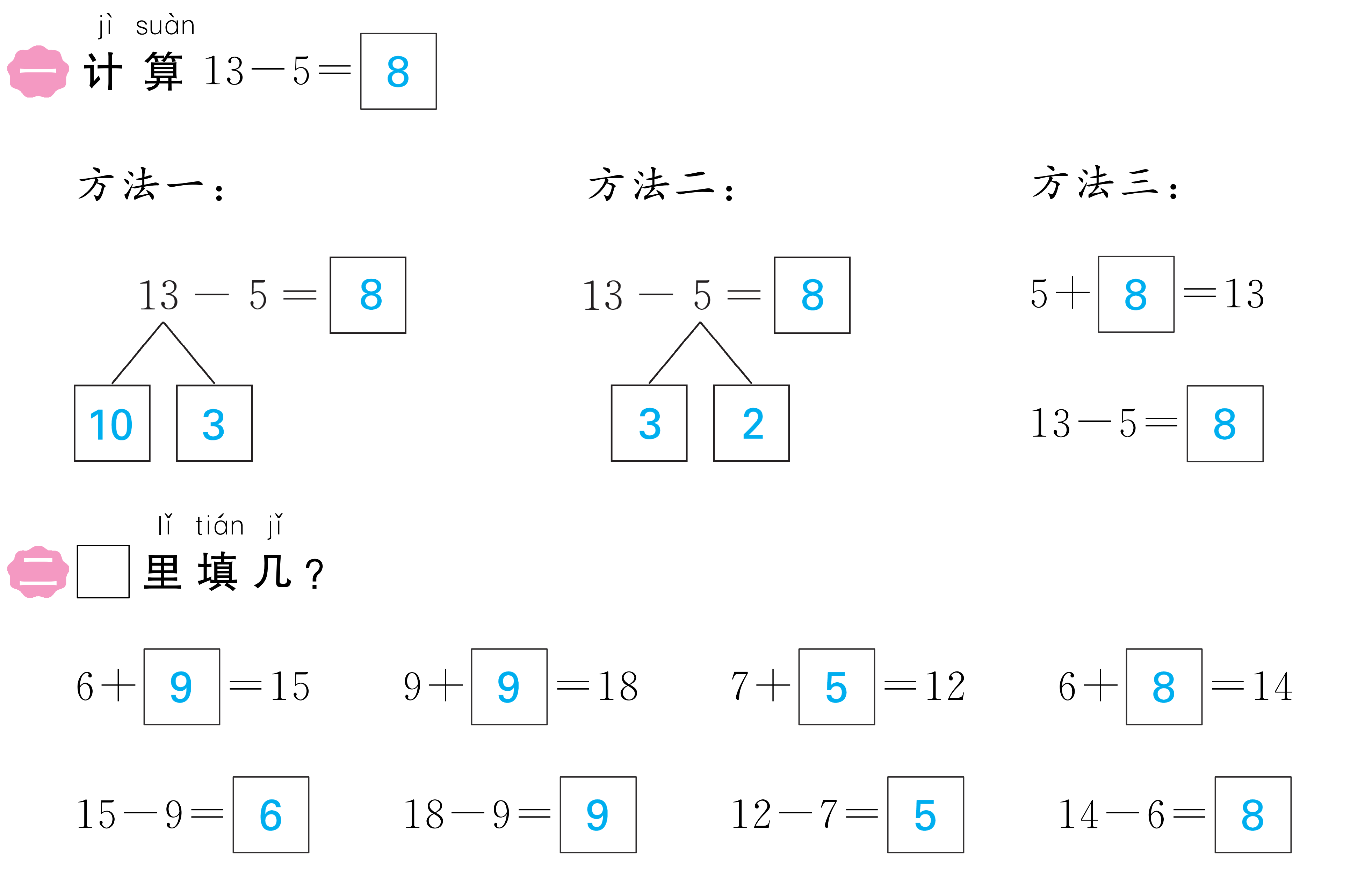 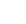 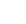 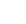 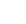 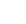 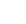 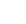 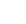 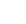 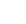 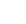 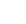 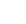 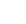 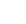 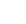 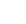 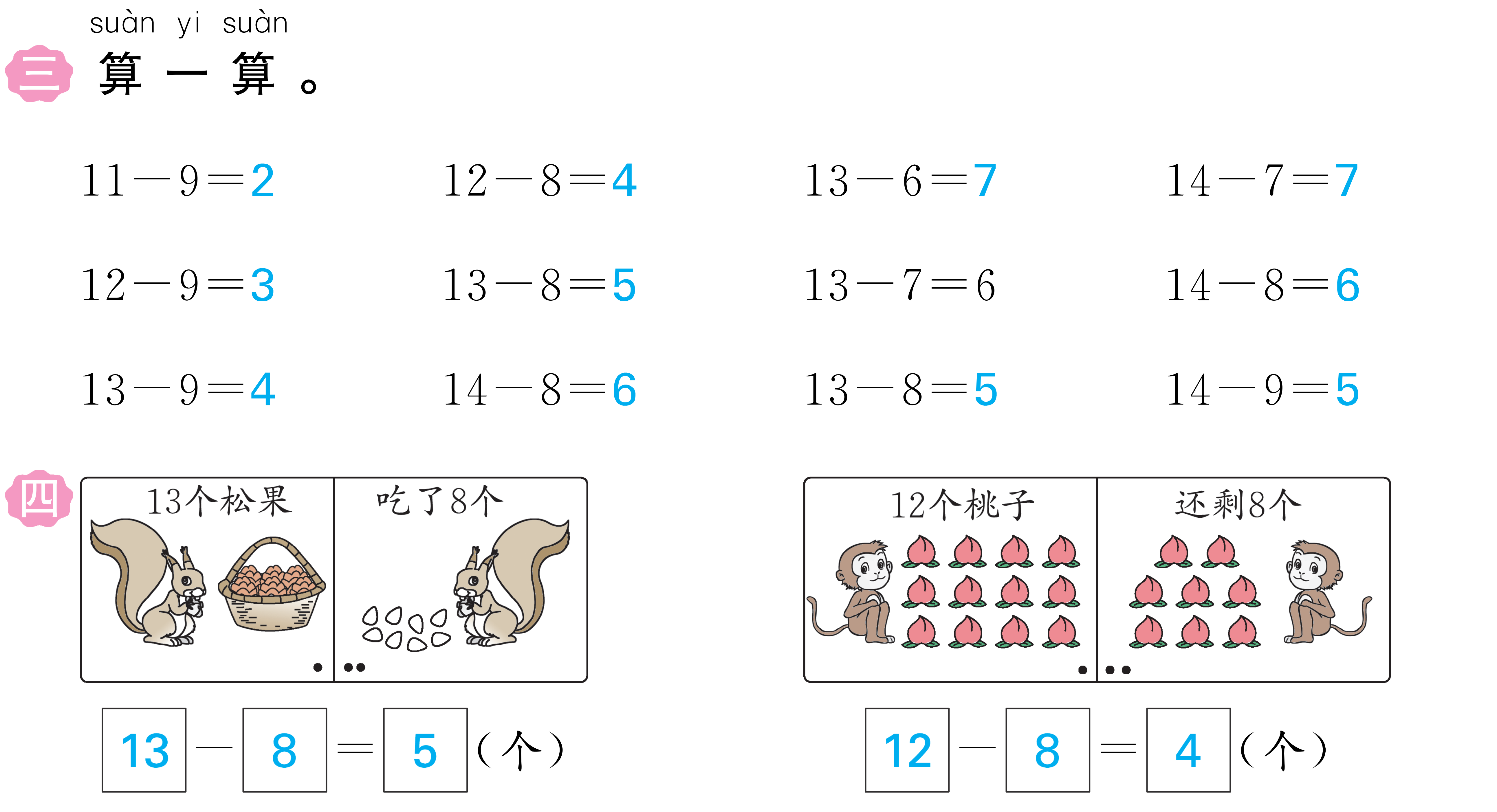 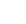 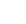 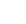 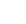 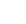 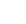 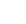 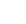 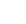 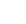 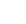 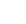 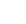 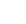 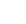 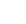 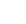 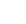 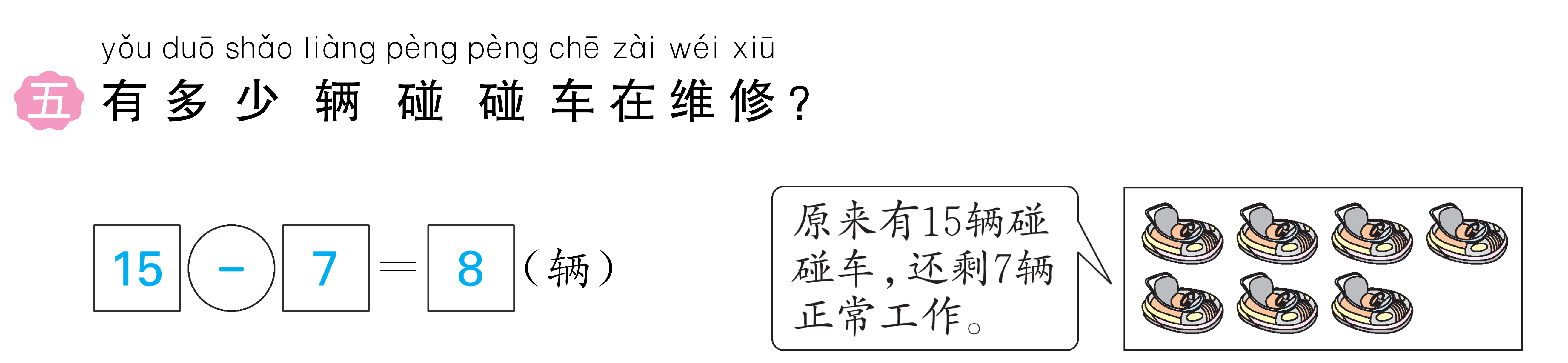 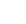 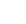 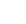 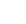 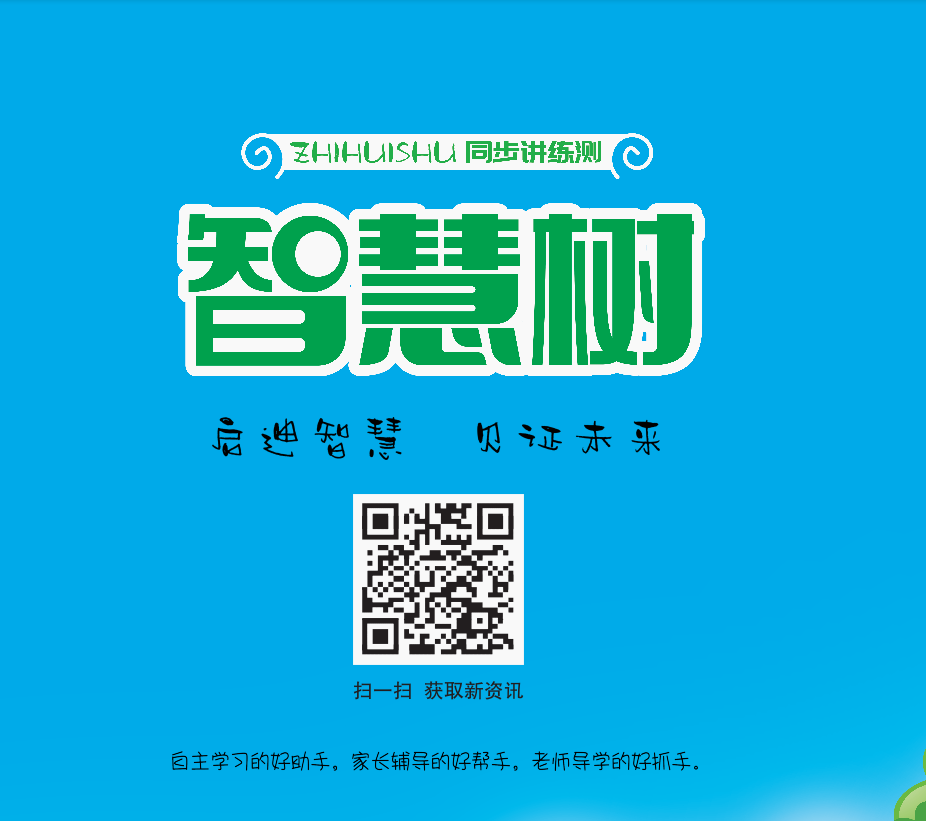 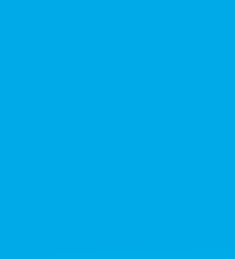